Citizen Advocacy – one way to make a positive difference
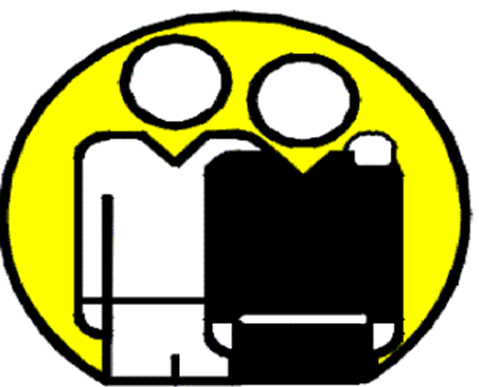 Barbara Perry, citizen advocate
I am going to talk about….
Why human services do harm 
Citizen advocacy 
Our citizen advocacy partnership
How our partnership guards against abuse
An inspection
Paid advocacy and Citizen advocacy
Conclusion
In the past…
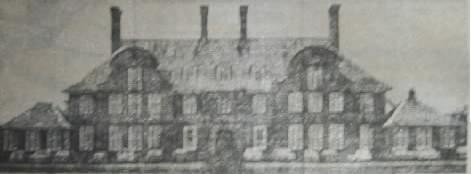 Brockhall Hospital, 
Lancashire
Human Services still do harm to people Why?
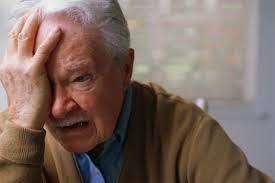 Social Devaluation
Services have power and control 


Work practices and paperwork


Cuts in funding make it worse
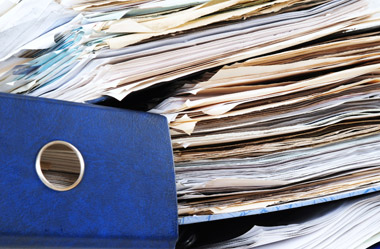 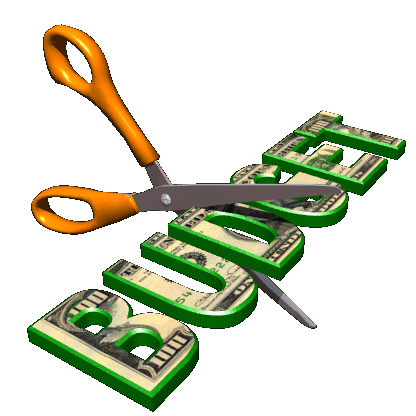 How did Citizen Advocacy start?
Wolfensberger set up citizen advocacy in America in 1970

To help guard against devaluation

Set up in UK in 1980’s 

Government funding in 2001
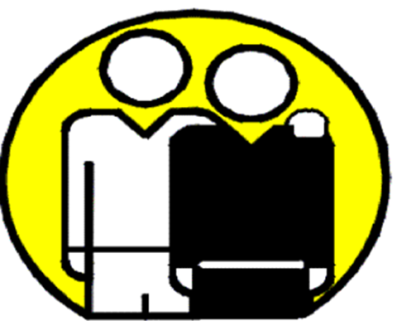 What is Citizen Advocacy?
A partnership between two people, long term
Freely given, independent of services/family
Spend time together
Get to know advocate partner well
Each partnership is different

Citizen advocate aims to meet needs of their advocate partner
instrumental  needs
expressive needs
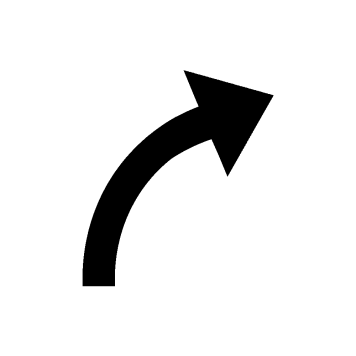 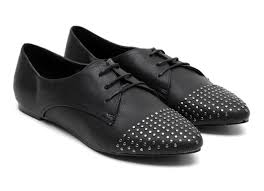 Our Citizen Advocacy partnership
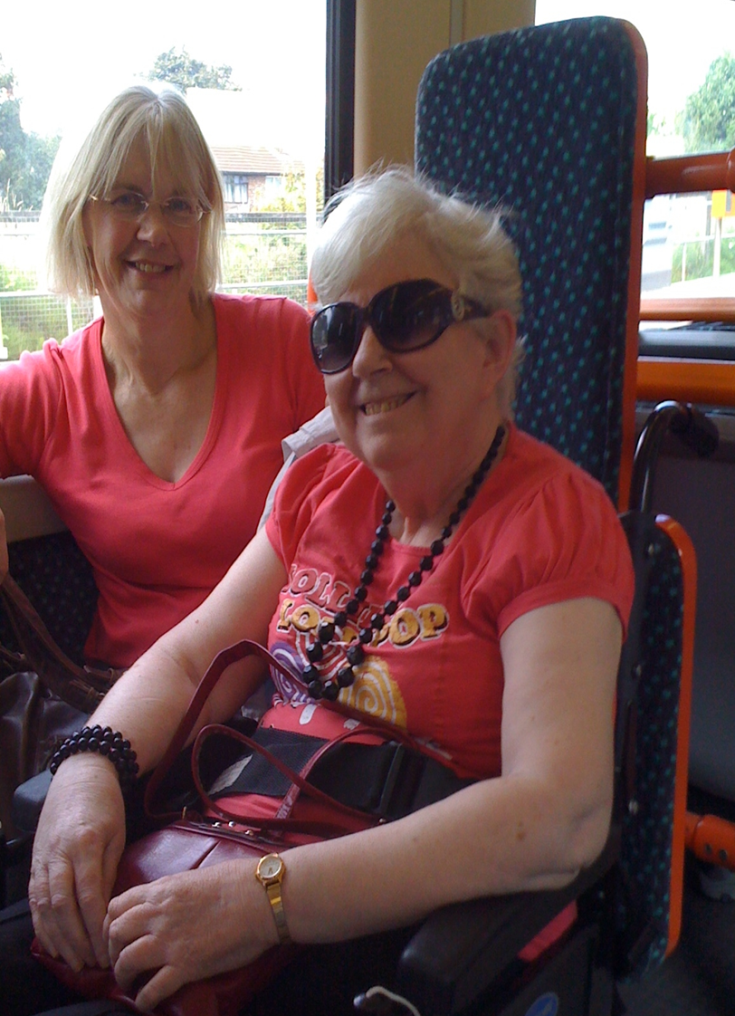 Partners for over 8 years
I visit Julie at home every week
Close relationship which we both value
Supports control and choice
Support Julie to be heard by services
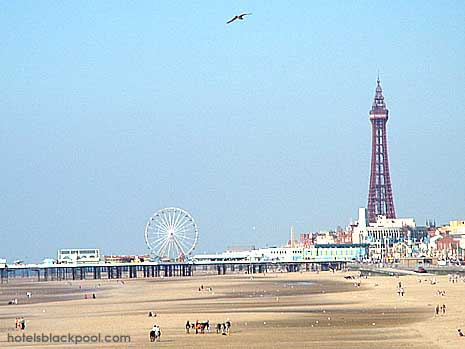 We go out every week
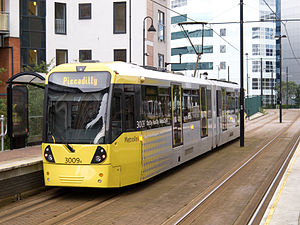 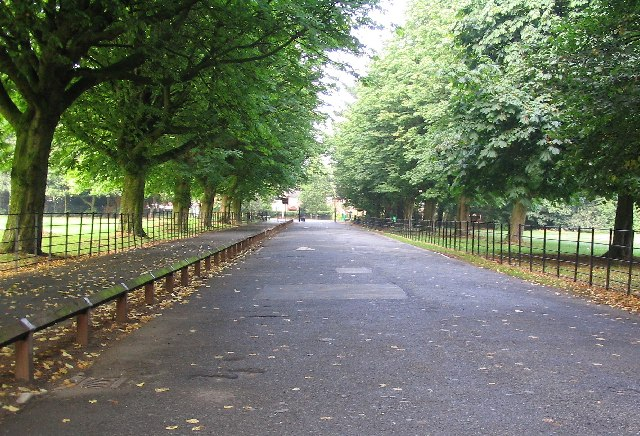 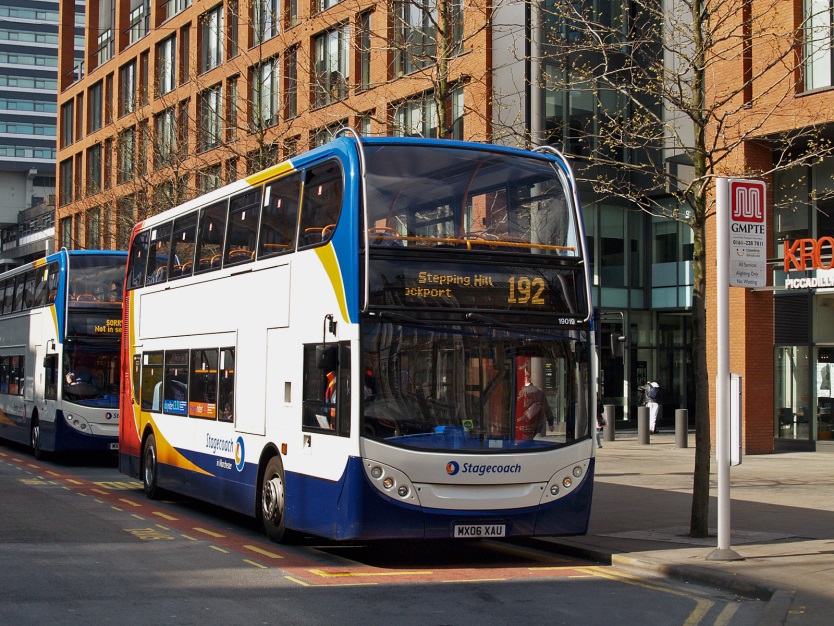 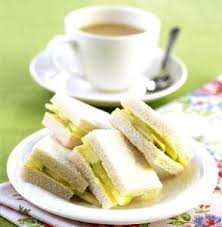 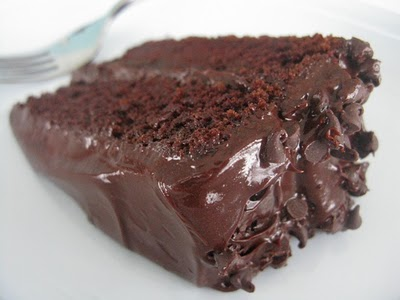 Our partnership guards against abuse and neglect
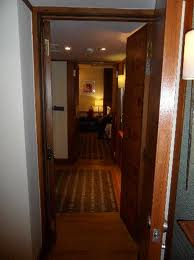 1 Institutional Abuse
Own home, work place
2 Institutional Abuse
x
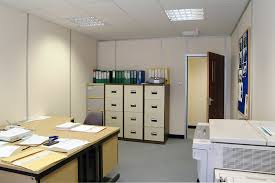 4 Emotional Abuse and neglect - her  support workers support her in hospital
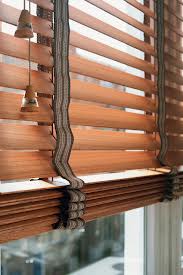 3 Financial Abuse
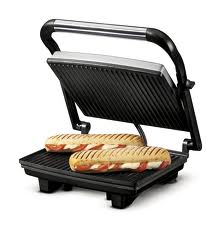 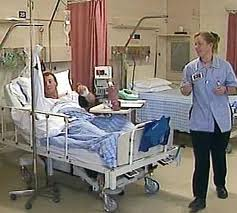 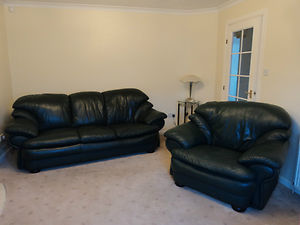 (CQC) inspection
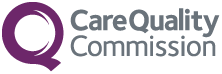 Inspection of Julie’s home
‘Essential standards’ checked
     Safeguarding standard met but
    staff only name ‘main types of abuse’
Inspector spoke to head of services
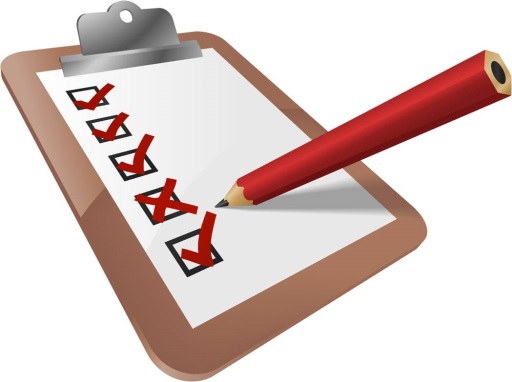 Paid Advocacy and Citizen Advocacy
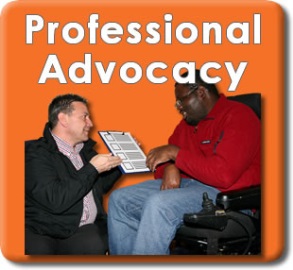 More paid jobs for advocates. 
Less funding, less independence

Community action policy is support for citizen advocacy?

Difficulty in measuring effectiveness of Citizen Advocacy
Public want short term volunteering (Chapman and Mitchell)
Who is the advocacy for?
Future of Citizen Advocacy?
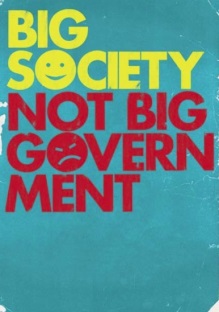 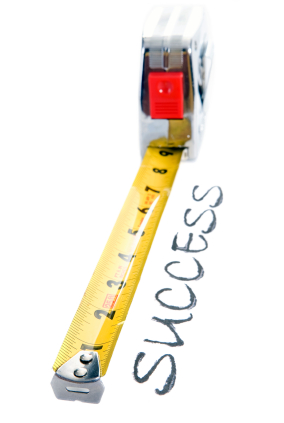 ?
Citizen Advocacy – one way to make a positive difference
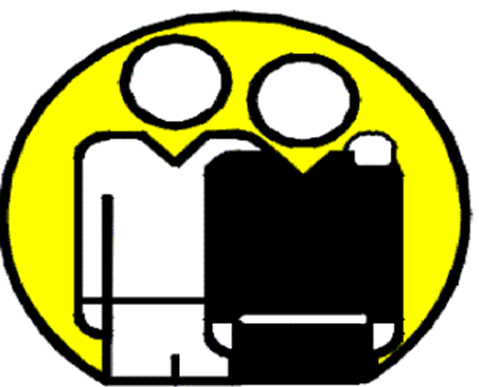 Barbara Perry, citizen advocate
References
Atkinson, D. (1999) Advocacy: a review, East Sussex, Pavilion.
Cabinet Office (2010) Building the Big Society. Available from: https://www.gov.uk/government/uploads/system/uploads/attachment_data/file/78979/building-big-society_0.pdf
Care Quality Commission (CQC) http://www.cqc.org.uk/
Chapman, M. and Mitchell, D. (2011) Citizen Advocacy and Circles of Support: report for Wigan Learning Disability Partnership Advocacy Subgroup, Manchester, MLDP, MMU.
Department of Health (2001)  Valuing People: a strategy for learning disability services in the 21st century, London, Department of Health. 
Hildebrand, A.J. (2004) One Person At A Time: Citizen Advocacy for People with Disabilities, Newton M.A, Brookline Books
Mansell, J. (2010) Raising Our Sights: Services for  Adults with Profound Intellectual and Multiple Disabilities, University of Kent, Tizard Centre. Available from:  http://webarchive.nationalarchives.gov.uk/+/www.dh.gov.uk/en/publicationsandstatistics/publications/publicationspolicyandguidance/dh_114346
Rogers, C. (1967) On Becoming a Person: a therapist’s view of psychotherapy, London, Constable.
Wolfensberger, W. (1975) Citizen Advocacy for the Handicapped, Impaired and Disadvantaged: an overview,  Washington, D.C., US Government Printing Office.




barbaraperry123@aol.co.uk